الدرس الرابع:جمع عددين برقمين
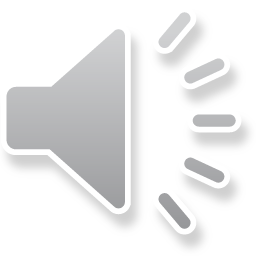 الفصل السابع         الدرس الرابع
عزيزي التلميذ :الهدف التعليمي من هذا الدرس هو 
 1.ان تجري عملية الجمع بين عددين كل منهما برقمين
2.ان تذكر الحالات التي تحتاج الى حمل
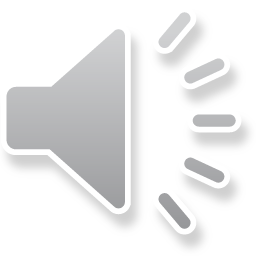 جمع عددين برقمين
لا تختلف عملية جمع عددين برقمين عن جمع عدد برقم واحد الا اننا سنقوم بجمع العشرات مع بعضها مضافا له ما تم حمله ( ان وجد )                              
مثال : 29+17=     أولا: نجمع الواحدات  مع الواحدات
1
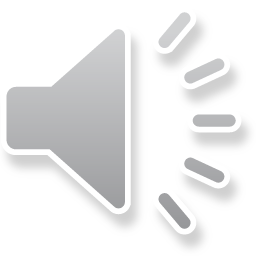 جمع عددين برقمين
ثانيا: نجمع العشرات مع العشرات ونضيف ما تم حمله 
الناتج هو (46)
1
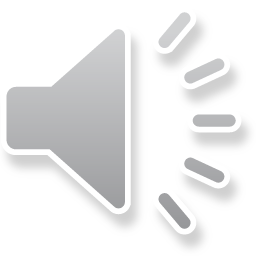 عزيزي الطالب: اختر الإجابة الصحيحة
27+24=  (51, 52, 53, 54)                          
14+66= (82, 83, 81, 80)                           
33+11=(40, 44, 42, 43)                           
16+21=(47,37,19,50)
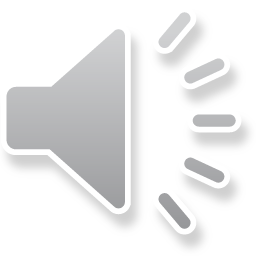 تنويه هام
عزيزي الطالب:

                                ا                            ارجو حل التمرين الموجود في الملف المرفق مع الفيديو


                                                 عزيزي ولي امر الطالب :   

 ارجو متابعة التلميذ في حل التمرين                                                                                               
                                                        
أتمنى لكم النجاح والتوفيق                        والسلام عليكم ورحمة الله وبركاته